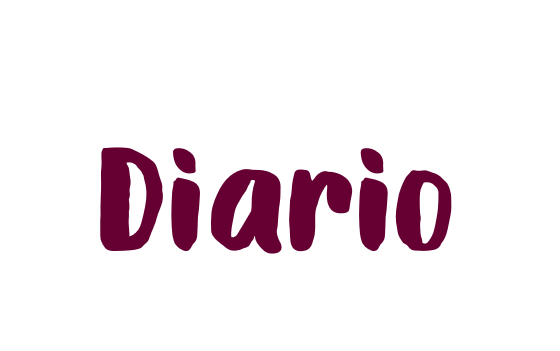 Jardín de Niños ¨María L. Pérez de Arreola
Maestra practicante: Dennise Arizpe Mesquitic
3° A
Martes 4 de mayo del 2021
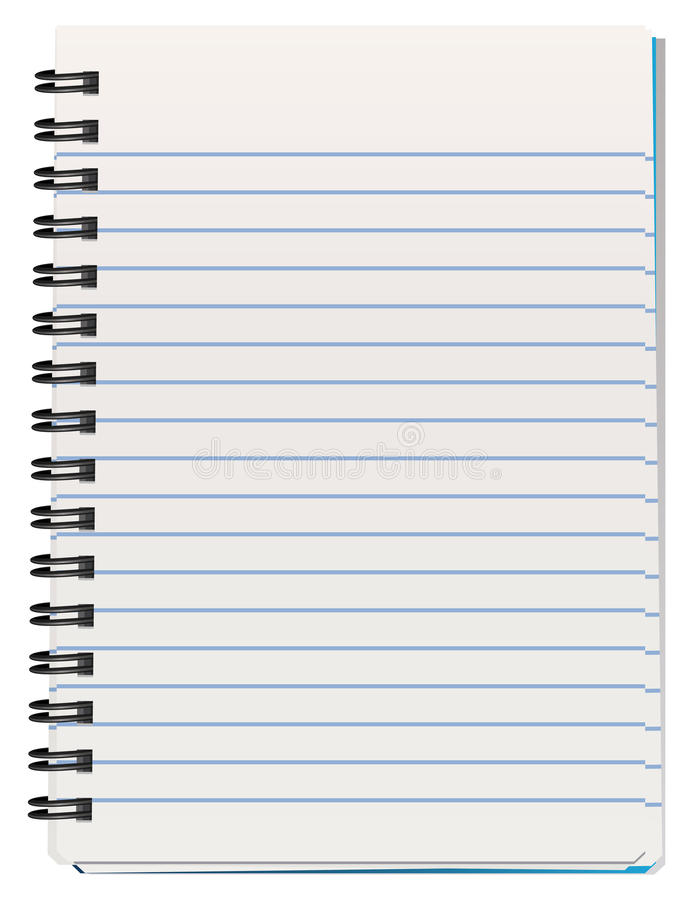 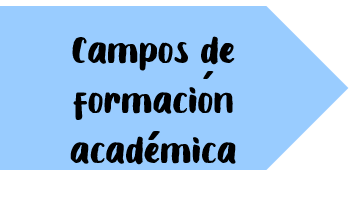 Lenguaje y comunicación:
Pensamiento matemático:
Exploración del mundo:
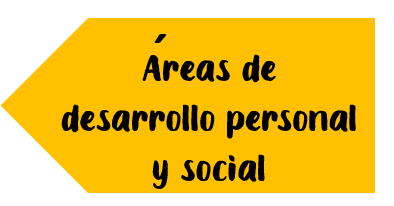 Artes:
Educación Socioemocional:
Educación física:
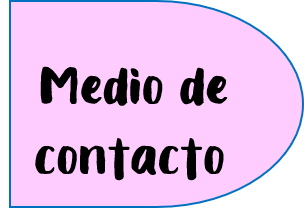 WhatsApp
    Facebook
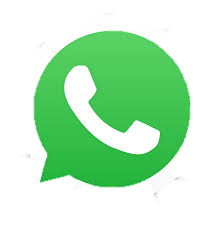 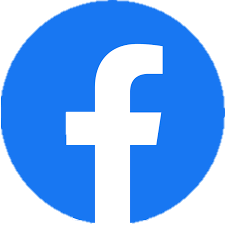 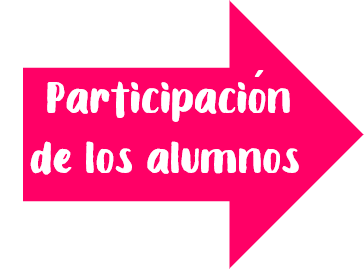 20 alumnos que asistieron a clase virtual.
20 alumnos entregaron evidencias
11 no se reportaron
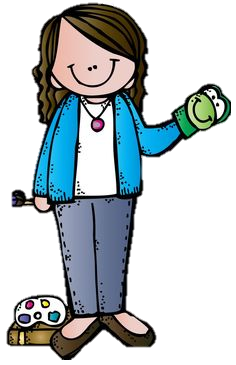 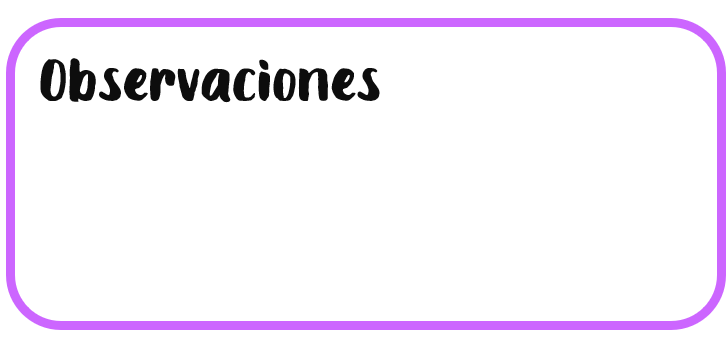 El día de hoy se registro la asistencia de 20 alumnos y los 20 mandaron sus evidencias. De los 31 niños 11 no se reportaron durante el día.
Descripción de la clase y evidencias:
El día de hoy, martes 4 de mayo del 2021 se registraron los alumnos a las 8:00 a.m. por la plataforma de Facebook.
A las 8:50 inicie la clase por medio de transmisión en vivo, cabe destacar que se hicieron unas modificaciones en cuestión a los días y se cambio el miércoles por el lunes así que durante el día de hoy se dio la clase de las áreas socioemocional y artes.
Para esta semana decidí hablar acerca de los oficios ya que recientemente fue el día del trabajo, conversamos acerca de donde trabajan sus papás y después los cuestione acerca de que les gustaría ser de grandes y que emoción les causaría esto. 
Para fortalecer también el área de artes hice hincapié a las artes que hemos observado y que muchas personas trabajan de eso, así que en general se solicito un dibujo o escultura mostrando que les haría feliz ser cuando sean grandes.
Todos los alumnos expresaron sus sueños a futuro y les comente que siempre deben luchar por sus sueños poniéndome como ejemplo.
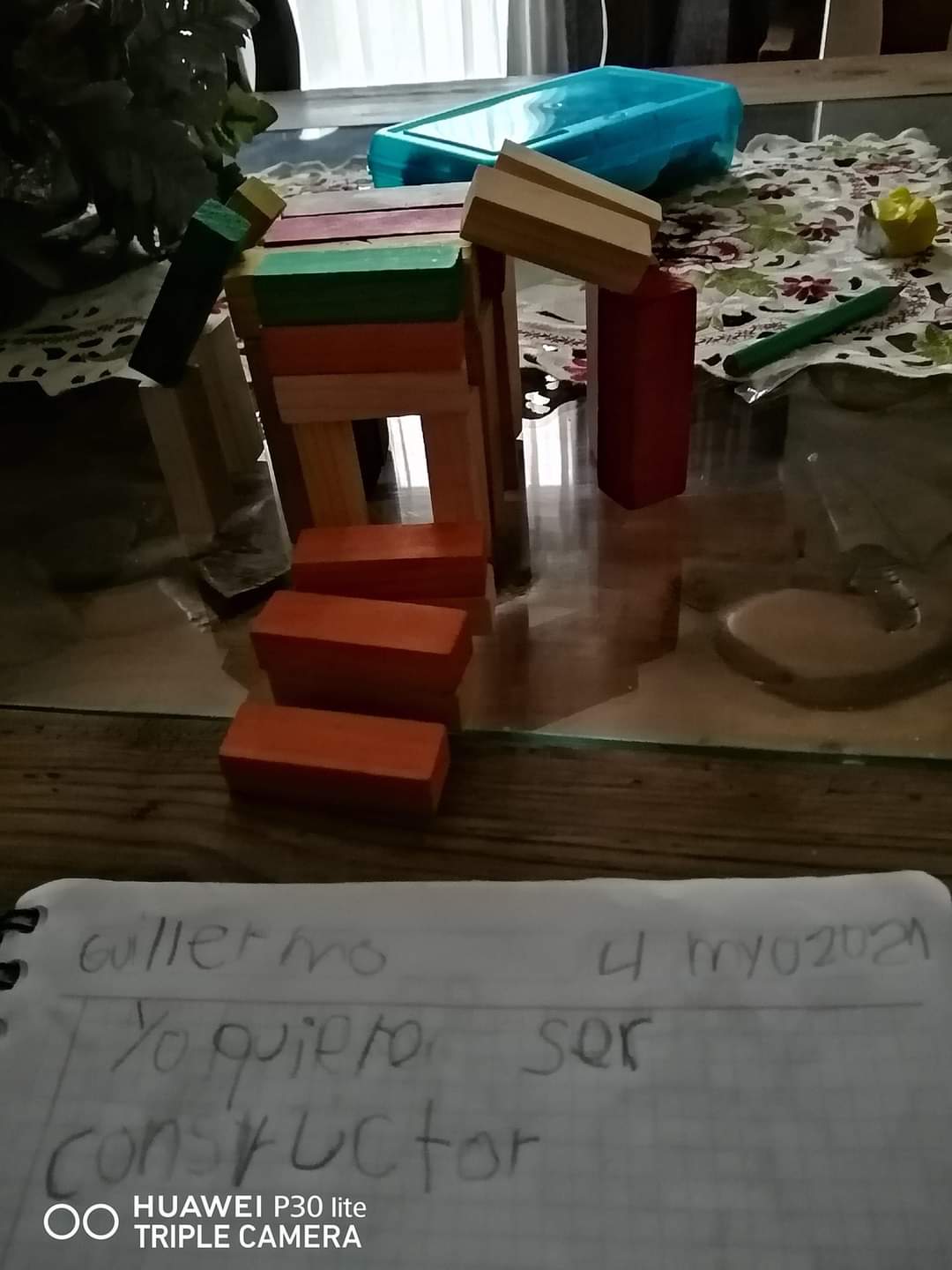 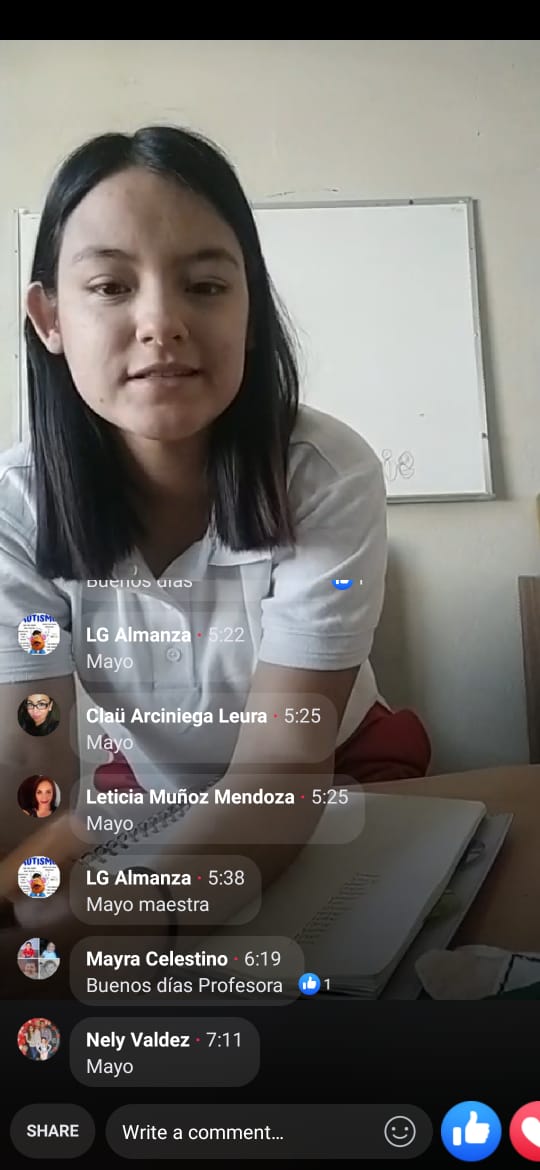 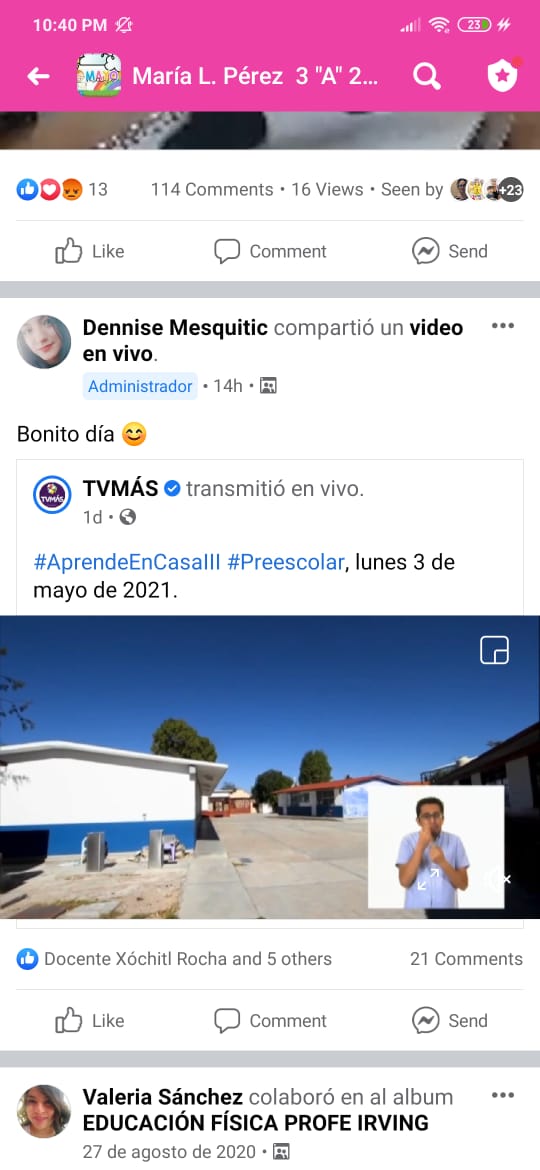 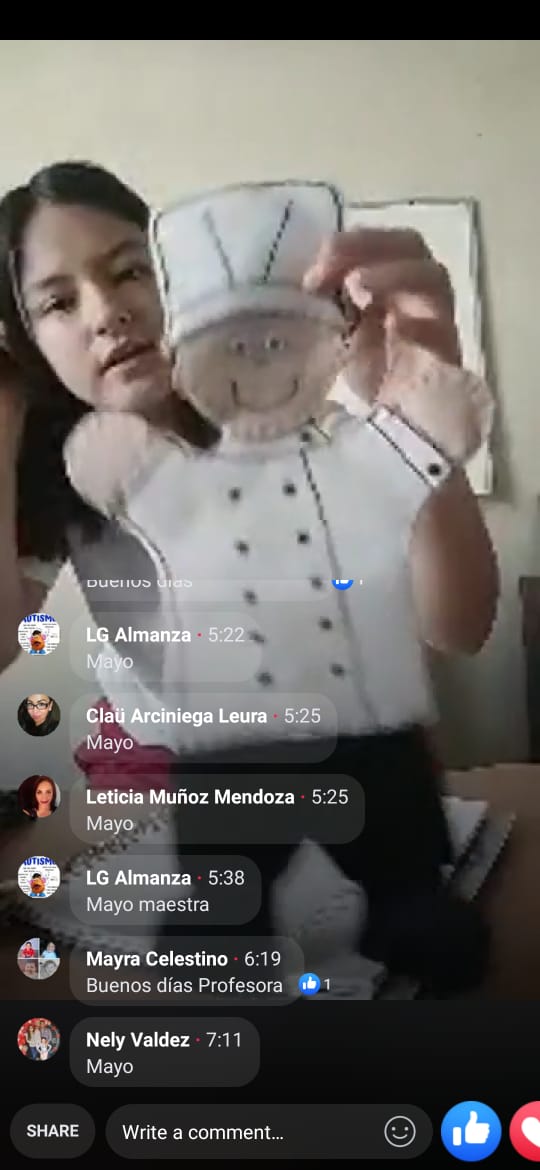 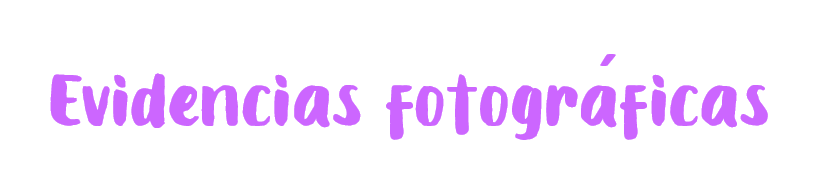